Crase
Definição: A palavra vem do grego “krâsis” e significa mistura. É a junção de duas vogais idênticas, marcada pelo acento grave:

a + a, a + as, a + aquela(e)
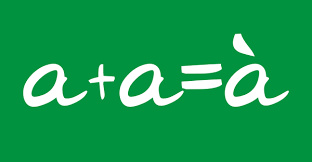 Crase
Para haver crase, o verbo deve reger a preposição “a”, e o substantivo deve permitir a anteposição do artigo “a”.

Vou a a praia. > Vou à praia. (A praia é bonita)
Responder a a questão. > Responder à questão. (A questão estava difícil)
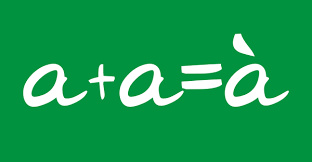 Crase
Regra geral:. Substitua a palavra por um termo masculino equivalente. Se ocorrer “ao(s)”, haverá crase. 

Veja: Os papéis foram apresentados às autoridades.
	 Os papéis foram apresentados aos juízes.
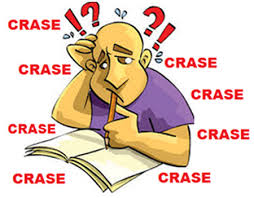 Crase – Outros Exemplos
Ex1.: Dei ração à gata.
	 Dei ração ao gato.

Ex2.: Leve a carta à secretária.
	 Leve a carta ao secretário.
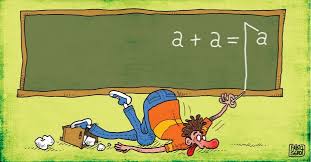 Crase – Casos Proibidos
Não se usa crase:

1) Antes de palavras masculinas: a pé, a prazo, a cavalo, a tempo, a tiro, a caminho, a olho nu, a lápis.
2) Antes de verbo: Estava decidido a fugir.
3) Antes de artigo indefinido “uma”: Iremos a uma reunião muito importante.
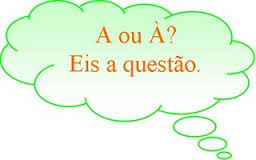 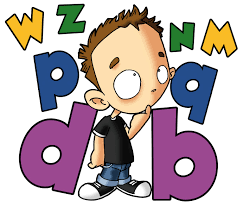 Crase – Casos Proibidos
Não se usa crase:

4) Entre palavras repetidas: cara a cara, face a face.

5) Antes de “quem, cujo(s), cuja(s) e outros pronomes relativos: Ela é a autora a cuja peça me referi.
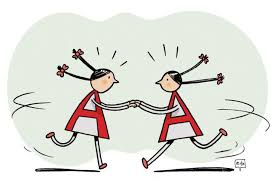 Crase – Casos Proibidos
Não se usa crase:

6) Antes de pronomes:
a) Indefinidos: tudo, ninguém, alguém, nada, alguma.
b) Demonstrativos: esta, essa.
c) Pessoais: ela, elas.
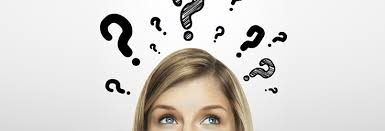 Crase – Casos Proibidos
Não se usa crase:

d) De Tratamento (salvo senhora e dona): Sua Excelência, Vossa Senhoria.
e) Interrogativos: quem. A quem vocês se reportaram?
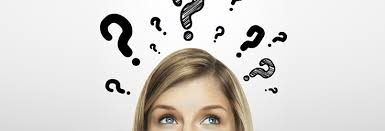 Crase – Casos Proibidos
Não se usa crase:

7) Depois de preposição: 
Fui para a Itália. 
Foi preso mediante a determinação judicial. 
Será indiciado após as 22h.
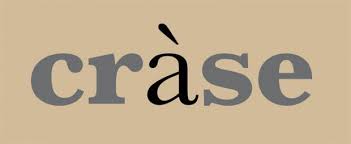 Crase – Casos Proibidos
Não se usa crase:

8) “A” no singular + palavra no plural:
Ex.: Viagens a grandes capitais estão fora de moda.
O artigo se refere a ideias inovadoras.
O simples leva a grandes revelações.
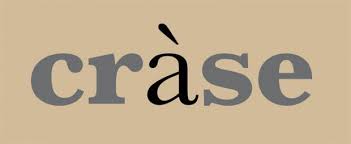 Crase – Regras Especiais
1) Nomes geográficos (CEP): incluir o nome na frase “Volto da/de ______________”. Se o resultado for “Volto da”, haverá crase.

Veja: Vou a Roma. > Volto de Roma.
	 Vou à Argentina > Volta da Argentina.
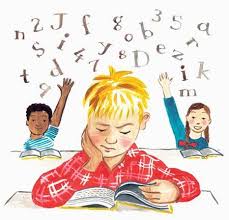 Crase – Regras Especiais
Porém, se o ponto geográfico vier acompanhado de qualificativo, a crase é obrigatória. 

Veja: Vou à Roma dos Césares. 
	 Vou à São Paulo da garoa.
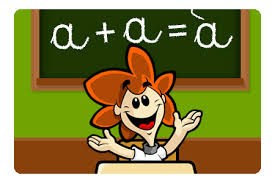 Crase – Regras Especiais
2) Aquele(s), aquela(s), aquilo: Substituir por “a este, a esta, a isto”. Se a substituição der certo, haverá crase.

Veja: Resisti àquele doce. > Resisti a este doce. 
	 Cheguei àquele lugar. > Cheguei a este lugar.
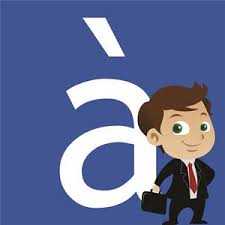 Crase – Regras Especiais
3) Antes de horas determinadas, salvo quando  “hora” for usada para indicar distância.

Veja: Chegou às duas horas. 
	 Chegaremos às quatro horas da manhã.
	 A casa fica a uma hora daqui.
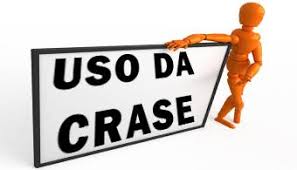 Crase – Regras Especiais
4) A formação “de (...) a” não tem crase, enquanto a formação “da (...) a” tem.

Veja: Ele estuda de segunda a sexta.
	O curso será de 5 a 8 de maio.
	Eles se viam de 8h30min a 11h30min.
	Leia da página 11 à página 20.
	Caminharam da Rua A à Rua B.
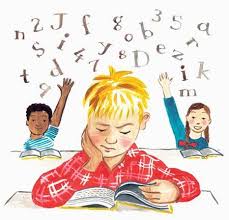 Crase – Regras Especiais
5) Com as palavras “moda” ou “maneira”, explícitas ou subentendidas: 

Veja: Escrevia à Machado de Assis.
	 Cortava o cabelo à Neymar.
	 Fazia gols à Pelé.
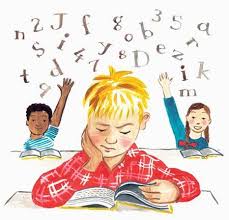 Crase – Regras Especiais
6) Em locuções adjetivas, adverbiais, prepositivas ou conjuntivas com núcleo feminino: 

Veja: Foi um ótimo baile à fantasia.

Locuções: à primeira vista, às claras, à medida que, à força, à deriva, à toa, às pressas, à esquerda, à direita, às vezes, à mercê, às moscas, à risca.
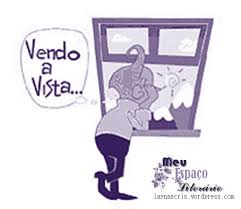 Crase – Regras Especiais
Antes de locuções adverbiais de meio ou instrumento, a crase é facultativa:

Veja: Prova à caneta/Prova a caneta.
          Não gosto de comprar a/à prestação (meio).

Locuções: à bala, à tinta, à faca, à mão, à máquina, à vista.
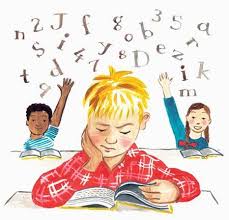 Crase – Regras Especiais
Antes de locuções adverbiais de meio ou instrumento, a crase é facultativa:

Use a crase para evitar duplo sentido:
Vendi a vista. / Vendi à vista.
Bateu a máquina./ Bateu à máquina.
Cortou a faca./ Cortou à faca.
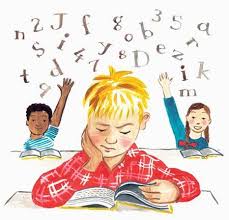 Crase – Regras Especiais
7) Antes das palavras “terra” (chão), “casa” (lar) e distância não há crase, salvo quando vierem particularizados:

Veja: Voltou a terra/Voltou à terra natal.
	 Chegou a casa/Chegou à casa dos pais.
	 Fiquei a distância/ Fiquei à distância de dez metros.
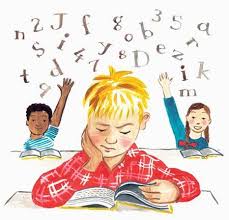 Crase – Uso Facultativo
1) Antes de pronome possessivo adjetivo feminino. 

Refiro-me à sua tia/Refiro-me a sua tia.
Mande abraço à minha tia/ Mande abraço a minha tia.
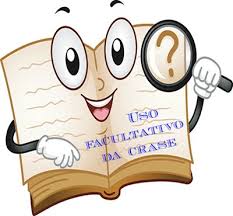 Crase – Uso Facultativo
2) Antes de nome próprio feminino. 

Veja: Declarou-se à Clara/Declarou-se a Clara.

Se houver intimidade, a crase é obrigatória.

Veja: Fale à Miriam, minha irmã.
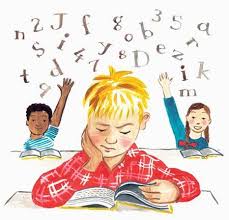 Crase – Uso Facultativo
3) Depois da expressão “até”:

Veja: Fui até à montanha/Fui até a montanha.
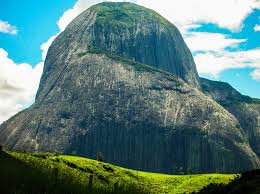 Crase – Uso Facultativo
Cuidado com as pegadinhas:

Eu cheguei à Brasil, mas, como de costume, ela estava engarrafada.
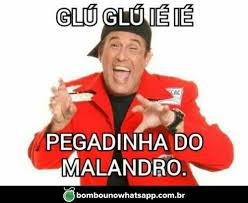 Crase – Uso Facultativo
Cuidado com as pegadinhas:

Nós nos referimos à que foi primeira do concurso para Analista Judiciário.
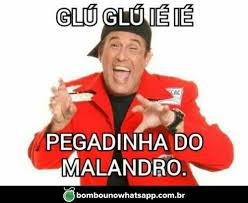 Exercícios
1) Use crase quando necessário:

A) Fui a cidade.
B) Entreguei o selo a colecionadora.
C) Aos poucos, adaptei-me a turma.
D) O Sr. Silva não se acostumara ainda a ociosidade. 
E) Iracema fez a estrangeira um gesto de silêncio.
F) Premiaram-no por sua dedicação as crianças.
G) Sua frequência as aulas é irregular.
Exercícios
Use crase quando necessário:

H) Precisamos ir a fazenda.
I) Dediquei-me a leitura.
J) Depois de tantos dias no mar, chegamos a terra.
K) Finalmente, chegamos a terra prometida.
L) Fui a casa ontem.
M) Fui a casa dela ontem.
N) O assaltante estava a distância.
Exercícios
Use crase quando necessário:

O) Ele parou a distância de três metros.
P) Refiro-me a Roberta, minha irmã. 
Q) Entreguei flores a Helena.
R) Viajaremos a Colômbia.
S) Viajaremos a Brasília.
T) Voltaremos a Bahia.
U) Viajaremos a perigosa Colômbia.
Exercícios
Use crase quando necessário:

V) O despertador tocou as oito e quinze.
W) Estudo de segunda a sexta.
X) A matéria vai da página 50 a 60.
Y) Cortava o cabelo a Roberto Carlos.
Z) Entregou o prêmio aquele aluno.
Exercícios
2) Use crase quando necessário:

a) Chegou aquela região inóspita.
b) O país está a beira da falência.
c) Partiu as pressas.
d) Faça a prova a lápis.
e) Faça o teste a caneta.
f) Iremos a pé.
g) Convenceu-me a aceitar o cargo.
Exercícios
2) Use crase quando necessário:

h) Entreguei o bilhete a ela.
i) Precisamos conversar cara a cara.
j) A reunião ocorre de 9h00 as 11h00.
k) A reunião ocorre das 9h00 as 11h00.
l) Fui até a montanha.
Exercícios
3) (FCC/TRE-RN/2011) Graças ___ resistência de portugueses e espanhóis, a Inglaterra furou o bloqueio imposto por Napoleão e deu início ___ campanha vitoriosa que causaria ___ queda do imperador francês.

Preenchem as lacunas da frase acima, na ordem dada,
a) a – à – a
b) à – a – ac) à – à – ad) a – a – àe) à – a – à
Exercícios
4) (FCC/TRT – 1ª REGIÃO/2011) O avanço rumo ___ um desenvolvimento sustentável depende de diversos fatores, entre os quais estão o estímulo ___ novas tecnologias e o compromisso ético de empresas que tenham como prioridade o respeito ___ causas ambientais.

Preenchem corretamente as lacunas da frase acima, na ordem dada:
a) a – à – as
b) a – a – àsc) à – a – asd) a – à – àse) à – à – a
Exercícios
5) (Banco do Brasil) Opção que preenche corretamente as lacunas: O gerente dirigiu-se ___ sua sala e pôs-se ___ falar ___ todas as pessoas convocadas.

a) à - à – à.b) a - à – à.c) à - a – a.d) a - a – à.e) à - a – à.
Exercícios
6) (Banespa) Assinale a alternativa que preenche corretamente as lacunas do texto ao lado: "Recorreu ___ irmã e ___ ela se apegou como ___ uma tábua de salvação."

a) à - à – a.b) à - a – à.c) a - a – a.d) à - à – à.e) à - a – a.
Exercícios
7) (Cescem) Sentou-se ___ máquina e pôs-se ___ reescrever uma ___ uma as páginas do relatório.

a) à - à – a.b) a - à – à.c) à - à – à.d) à - a – a.
Exercícios
8) (Cesgranrio-RJ) Assinale a frase em que à ou às está mal empregado.

a) Amores à vista.b) Referi-me às sem-razões do amor.c) Desobedeci às limitações sentimentais.d) Estava meu coração à mercê das paixões.e) Submeteram o amor à provações difíceis.
Exercícios
9) (ITA - SP) Analisando as sentenças:
I. A vista disso, devemos tomar sérias medidas.II. Não fale tal coisa as outras.III. Dia a dia a empresa foi crescendo.IV. Não ligo aquilo que me disse.
Podemos deduzir que:
a) Apenas a sentença III não tem crase.b) As sentenças III e IV não têm crase.c) Todas as sentenças têm crase.d) Nenhuma sentença tem crase.e) Apenas a sentença IV não tem crase.
Exercícios
10) (ITA – SP) Dadas as afirmações:
1- Tudo correu as mil maravilhas.2 – Caminhamos rente a parede.3 – Ele jamais foi a festas.
Verificamos que o uso do acento indicador da crase no a é obrigatório:
a) apenas na sentença nº 1.b) apenas na sentença nº 2.c) apenas nas sentenças nºs 1 e 2.d) em todas as sentenças.
Exercícios
11) (Oficial de Justiça/SP) Assinale a alternativa onde o sinal indicativo da crase foi usado inadequadamente:

a) Prefiro esta bolsa àquela.b) Isto é prejudicial à saúde.c) Escrevia à Machado de Assis.d) Ele referiu-se à Fabiana, não a mim.e) As lágrimas caíam uma à uma de seus olhos.
Exercícios
12) (VUNESP – 2010 – TJ-SP – Escrevente Técnico Judiciário)
a) A Fúria se rende ___ vuvuzelas.b) Caim é o último livro de José Saramago, que morreu ___ uma semana.c) Sujeito ___ crises de humor, ele não vive em paz.d) As vizinhas do andar de cima? Não ___vejo faz tempo.
a) às - há - às – as.b) as - há - as – às.c) às - a - as – às.d) às - a - às – as.
Exercícios
13) (VUNESP – 2011 – TJ-SP – Escrevente Técnico Judiciário) Assinale a alternativa que completa, correta e respectivamente, as lacunas das frases.
___ situações insustentáveis do lixo na capital. Esse problema chega ___ autoridades que deverão tomar ___ providências cabíveis.

a) As - as – as.b) Há - às – as.c) Há - as – às.d) Às - as – às.e) As - hás – as.